被掳
Dr. Rick Griffith, 新加坡神学院
BibleStudyDownloads.org
我向他们起誓，必领他们出埃及地，到我为他们察看的流奶与蜜之地。那地在万国中是有荣耀的。 

以西结书20:6
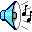 只是他们的儿女
悖逆我，
不顺从我的律例，
也不谨守遵行
我的典章。。。

以西结书20:21
审判
偶像崇拜
忿怒
盼 望
但 以 理 书
以 西 结 书
惩罚
罪
悖逆
主耶和华如此说：我洁净你们，使你们脱离一切罪孽的日子，必使城邑有人居住，皇场再被建造。过路的人虽看为荒废之地，现今这荒废之地仍得耕种。他们必说：这先前为荒废之地，现在成如伊甸园；这荒废、凄凉、毁坏的城邑，现在坚固有人居住。那时，在你们四围其余的外邦人，必知道我耶和华修造那毁坏之处，培植那荒废之地。我耶和华说过
以西结书
被掳
这是守望者所发的命，圣者所出的命，好叫世人在知道至高者在人的国中掌权，要将国赐与谁，就赐与谁，或立极卑微的人执掌国权[四17] 这是守望者所发的命，圣者所出的命，好叫世人在知道至高者在人的国中掌权，要将国赐与谁，就赐与谁，或立极卑微的人执掌国权 [四17] 这是守望者所发的命，圣者所出的命，好叫世人在知道至高者在人的国中掌权，要将国赐与谁，就赐与谁，或立极卑微的人执掌国权 [四17]这是守望者所发的命，圣者所出的命，好叫世人在知道至高者在人的国中掌权，要将国赐与谁，就赐与谁，或立极
但以理书
引言       被掳   以西结书    课题    但以理书    课题    小点心    结论
我们曾在巴比伦的河边坐下，
一追想锡安就哭了。
我们把琴
挂在那里的柳树上，
因为在那里，掳掠我们的要我们唱歌，
抢夺我们的要我们作乐，说：
“给我们唱一首锡安歌吧！”
我们怎能在外邦
唱耶和华的歌呢？
我们怎能在外邦
唱耶和华的歌呢？

诗篇137:1-4
70 年
536
605
巴比伦王
先知
以西结 592-572 (20)
但以理 605-537 (68)
耶利米 626-586 (40)
伯沙撒 550-539 (11)
拿波尼度 555-539 (16)
尼里格里撒 559-555 (4)
以未米罗达 561-560 (1)
尼布甲尼撒 (44)
纳波颇拉撒 630-605 (25)
引言       被掳   以西结书    课题    但以理书    课题    小点心    结论
时期
650
600
550
500 公元前
引言       被掳   以西结书    课题    但以理书    课题    小点心    结论
时期
事件
政治势力
偶像崇拜
以色列的例子
耶利米先知
无悔改之心
阿勒颇
政治势力
偶像崇拜
以色列的例子
耶利米先知
无悔改之心
巴比伦
耶路撒冷
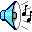 摩西的神是无敌的，真实与信实
引言       被掳   以西结书    课题    但以理书    课题    小点心    结论
时期
事件
目的
偶像崇拜
70 年
外邦行为
外邦列国条约
外邦神明
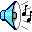 Exile
70 yrs (605 To 536 BC)
Cause – idol worship
Purpose – god of Moses invincible, true & faithful
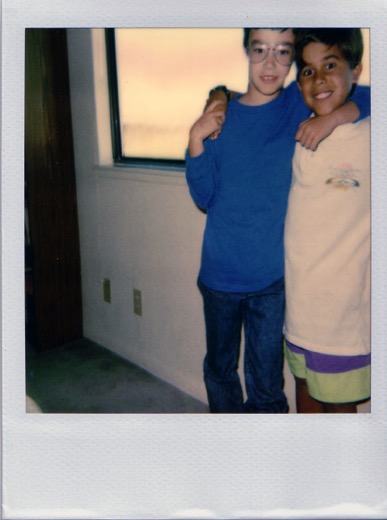 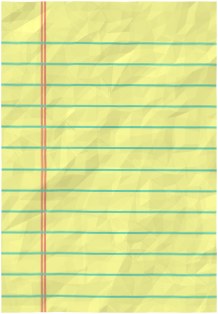 Grocery List

Eggs!!
Milk
Cheese
Pasta
Sugar
Peanut Butter
Escargo
Best friend & I
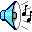 引言       被掳   以西结书    课题    但以理书    课题    小点心    结论
目的
以西结书18:25
人民的不对
壹
以西结书25—32  
上帝惩罚以色列的敌人
贰
以西结书33—48 
复兴以色列,国度的祝福
叁
引言       被掳   以西结书    课题    但以理书    课题    小点心    结论
目的
先知
- 25岁，被掳到巴比伦（迦巴鲁）
- 事工(公元前 593-571)
上帝赐力量
以西结
巴比伦
迦巴鲁
犹太教之父
个人的无死之福
复活
仪式律法
巴比伦尼亚
引言       被掳   以西结书    课题    但以理书    课题    小点心    结论
目的
先知
大纲
以西结书1:1-3:21
以西结的呼召

以西结书3:22-4:27
给予以色列的审判的预言
引言       被掳   以西结书    课题    但以理书    课题    小点心    结论
目的
先知
大纲
以西结书3:22 – 24:27
给予以色列的审判的预言

因犹大的败坏历史而得上帝被掳前信息的审判
使用神迹、讲道、异像
生动以及激动人心的预兆
生动以及激动人心的预兆征性作为
 

 一块砖 (4:1-3)
 14个月地左侧卧 (4:4-8)
 吃与人粪同煮的食物 (4:9-17)
 分割与焚烧须发 (5)
引言       被掳   以西结书    课题    但以理书    课题    小点心    结论
目的
先知
大纲
以西结书1:1 – 3:21
以西结的呼召

以西结书3:22 – 24:27
给予以色列的审判的预言

以西结书25:1 – 32:32
对列邦的预言

以西结书33:1 – 48:35
盼望的宣告
引言       被掳   以西结书    课题    但以理书    课题    小点心    结论
目的
先知
大纲
以西结书33:1 – 48:35
盼望的宣告

33-39 祝福犹大的预言、取代假牧羊人、以色列敌人的审判、复兴土地

40-48 以色列在千禧年的新秩序与新圣殿的异像显示上帝的圣洁将回归土地
引言       被掳   以西结书    课题    但以理书    课题    小点心    结论
目的
先知
大纲
以西结书1:1 – 3:21
以西结的呼召

以西结书3:22 – 24:27
给予以色列的审判的预言

以西结书25:1 – 32:32
对列邦的预言

以西结书33:1 – 48:35
盼望的宣告
引言       被掳   以西结书    课题    但以理书    课题    小点心    结论
目的
先知
大纲
重点
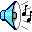 主耶和华如此说：我洁净你们，使你们脱离一切罪孽的日子，必使城邑有人居住，荒场再被建造。过路的人虽看为荒废之地，现今这荒废之地仍得耕种。他们必说：这先前为荒废之地，现在成如伊甸园；这荒废、凄凉、毁坏的城邑，现在坚固有人居住。那时，在你们四围其余的外邦人，必知道我耶和华修造那毁坏之处，培植那荒废之地。我耶和华说过，也必成就。
盼望
Intro   EXILE  EZEKIEL  ISSUES  DANIEL  ISSUES  QUIZ SUMMARY
Purpose
Prophet
Outline
Keys
Application
Trust in the Lord, even in the most trying of circumstances, and be assured of His loving care for your future.
引言       被掳   以西结书    课题    但以理书    课题    小点心    结论
歌革与玛各的侵袭
 圣殿的异象
千禧年前派
被提
基督再来
大宝座
教会期
患难
千禧年
哈米吉多頓 
的战争
歌革和玛各的战争
512a
为什么以西结书的歌革与玛各 = 哈米吉多頓
启示录20:8
歌革与玛各 = 列邦


启示录20:8
歌革与玛各 – 弥撒亚

启示录20
魔鬼被扔在硫磺的火湖里

启示录20
千禧年过后事件在时间上吻合
以西结书28:2
歌革 = 王子
玛各 = 土地

以西结书38:16
歌革攻击以色列

以西结书39:17-20
死尸的宴会

以西结书38:39
千禧圣殿复兴之前的事件吻合
引言       被掳   以西结书    课题    但以理书    课题    小点心    结论
歌革与玛各的侵袭
 圣殿的异象
千禧年前派的世界事件说法
被提
基督再来
大宝座
教会期
患难
千禧年
哈米吉多頓 
的战争
歌革和玛各的战争
Exile
70 yrs (605 To 536 BC)
Cause – idol worship
Purpose – god of Moses invincible, true & faithful
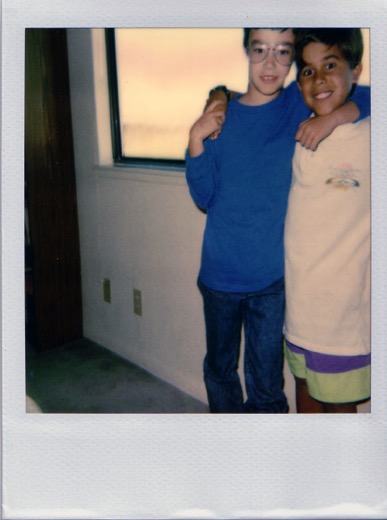 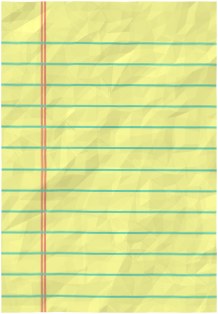 Grocery List

Eggs!!
Milk
Cheese
Pasta
Sugar
Peanut Butter
Escargo
Best friend & I
Ezekiel
People at fault
Chebar
Prophecies against Israel
Key word: hope - restoration
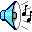 引言       被掳   以西结书    课题    但以理书    课题    小点心    结论
目的
历史的目的 – 从过去学习/ 给予现今与未来的盼望
复活- 盼望的教义
历史的神学理解
引言       被掳   以西结书    课题    但以理书    课题    小点心    结论
目的
先知
“上帝是我的审判官”
差不多一生被掳当中
16岁时被掳到巴比伦（公元前605）
19岁的事业在王的宫廷里
引言       被掳   以西结书    课题    但以理书    课题    小点心    结论
目的
先知
大纲
但以理讲解他人的梦 (1-6)
天使讲解但以理的梦 (7-12)
引言       被掳   以西结书    课题    但以理书    课题    小点心    结论
目的
先知
大纲
重点
这是守望者所发的命，圣者所出的令，好叫世人知道至高者在人的国中掌权，要将国赐与谁，就赐与谁，或立极卑微的人执掌国权。 但以理书4：17
主权
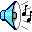 但以理讲解梦 (1-6)
1 – 彰显对上帝律法的信实；以智慧和知识对国王留下好	印象
2 – 讲解国王的多物像的毁灭梦
3 – 从火坑救出了朋友们
4 – 讲解尼布甲尼撒的大树的毁灭的梦
5 – 讲解墙壁上的字迹
6 – 从狮子坑被释放
天使讲解但以理的梦 (7-12)
7 – 天使呈现狮子（巴比伦）、熊（玛代波斯）、豹（希腊）以及兽（罗马） 
8 – 加百列解释公绵羊（玛代波斯）以及公山羊（亚历山大）
9 – 被掳期还有3年； 加百列提供七十个七的信息（490年）
10 – 加百列解释他为何找但以理
11 – 加百列解释以色列的历史
12 – 加百列吩咐但以理为以色列写下和保护预言
引言       被掳   以西结书    课题    但以理书    课题    小点心    结论
目的
先知
大纲
重点
应用
上帝掌权，有大能以及对祂的子民信实。要忍耐等候祂。不要因世界所发生的而灰心。
引言       被掳   以西结书    课题    但以理书    课题    小点心    结论
但以理的七十个周
但以理的七十个周
犹太日历： 一年有360天
483 x 360 = 173,880 天

公元前444年3月5日- 主后33年3月30日= 476年

格里历：一年365天
476 x 365 = 173,740 天
批判历史观
弥赛亚历史观
预兆未来观
千禧年前派的未来观
+ 24 天+ 116 天的闰年
= 173,880 天
Exile
70 yrs (605 To 536 BC)
Cause – idol worship
Purpose – god of Moses invincible, true & faithful
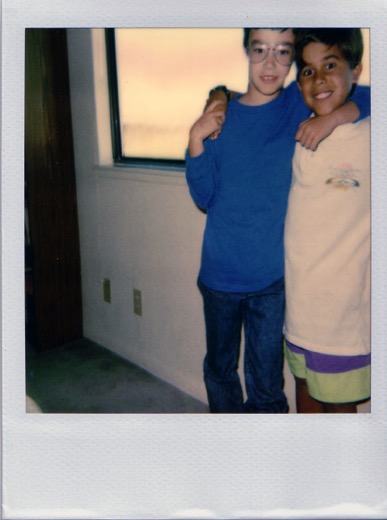 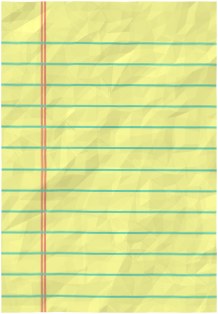 Grocery List

Eggs!!
Milk
Cheese
Pasta
Sugar
Peanut Butter
Escargo
Best friend & I
重温
Daniel
Meaning of history – past/future
Career in king's court
Visions of future 
Key word: sovereignty
Ezekiel
People at fault
Chebar
Prophecies against Israel
Key word: hope - restoration
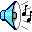 小点心？
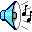 引言       被掳   以西结书    课题    但以理书    课题    小点心    结论
1.	为什么上帝为了除去祂的子民的偶像崇拜把他们带出应许之地？为什么他们需要离开家乡才能解决此问题？

2.	世界事件的梦往往是赐予先知/信徒。为什上帝把这些梦给了如尼布甲尼撒的外邦王？

3.	以西结与但以理之间的事工有什么分别？
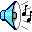 希望你喜欢我们的小点心。你其实是知道这是自愿性的，对吗？
无论如何，总结是。。。
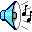 引言       被掳   以西结书    课题    但以理书    课题    小点心    结论
我们应当听从上帝的命令以及向我们的罪悔改
罪有它的后果
不要让人小看你年轻
上帝完全的主权
被掳
上帝可以使用不敬拜的神的来完成祂的计划
人的管辖最终会被毁灭
上帝会达到祂的目的
神活水江河
使我双脚跳舞 
神活水江河 
使我心喜乐
神活水江河 
使我口满欢笑
我心欢喜 
因江河在这里
神活水江河
使我双脚跳舞
神活水江河 
使我心喜乐
神活水江河 
使我口满欢笑
我心欢喜 
因江河在这里
神的江河
生命丰盈
凡被触摸的人
都得着复兴
徘徊在
江河岸边的人
他们将要回转
渴慕更多有主
我们真爱
向高处行
为要进入
我主的荣耀同在
沿着岸边
我快跑跟随
我们欢笑跳舞
扬声来赞美主
活水江河
从上流下
无论流到何处
都带来更新
经过山谷
又流过平原
那涌流的江河
如今流到这里
神活水江河
使我双脚跳舞 
神活水江河 
使我心喜乐
神活水江河 
使我口满欢笑
我心欢喜 
因江河在这里
江河在这里
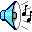 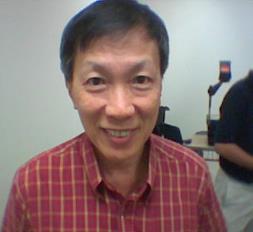 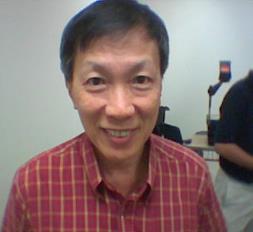 Vincent
Vincent
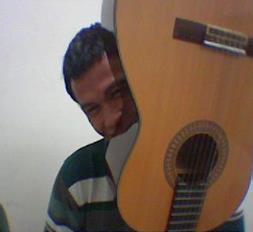 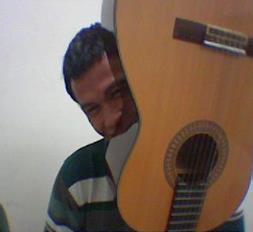 Yustinus
Yustinus
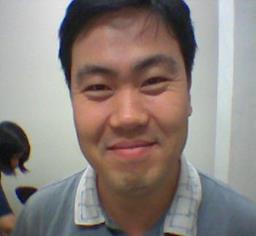 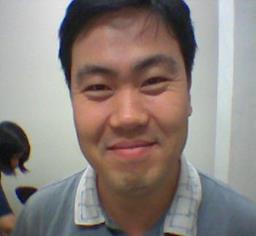 Sang-oh
Sang-oh
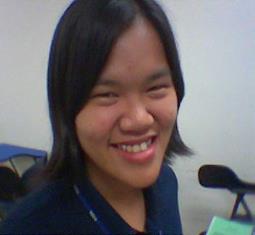 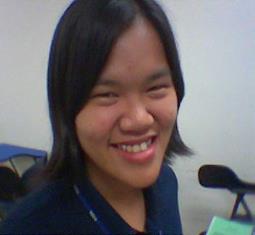 Mary
Mary
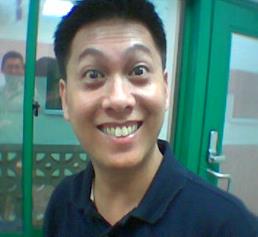 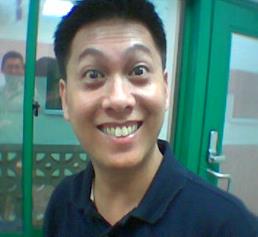 Joseph
Joseph
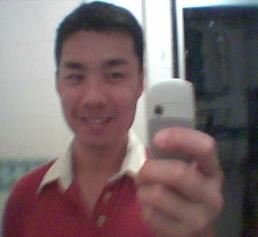 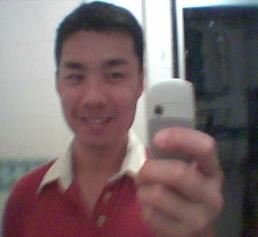 AUgust
August
神活水江河
使我双脚跳舞 
神活水江河 
使我心喜乐
神活水江河 
使我口满欢笑
我心欢喜 
因江河在这里
我心欢喜 
因江河在这里
以西结书和但以理书的

被掳

小组呈现

谢谢！
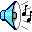 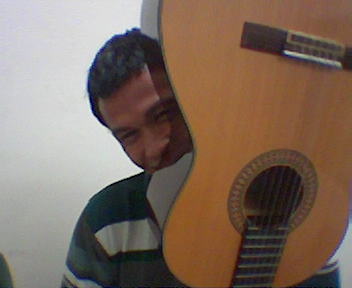 Vincent			Yustinus			Sang-oh

Mary			Joseph			August
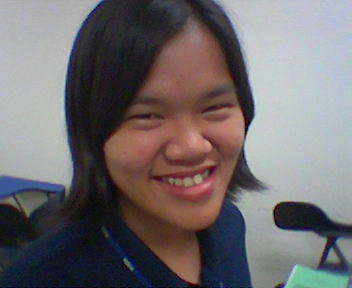 被掳
忿怒
惩罚
救赎
盼望
免费获取这讲解!
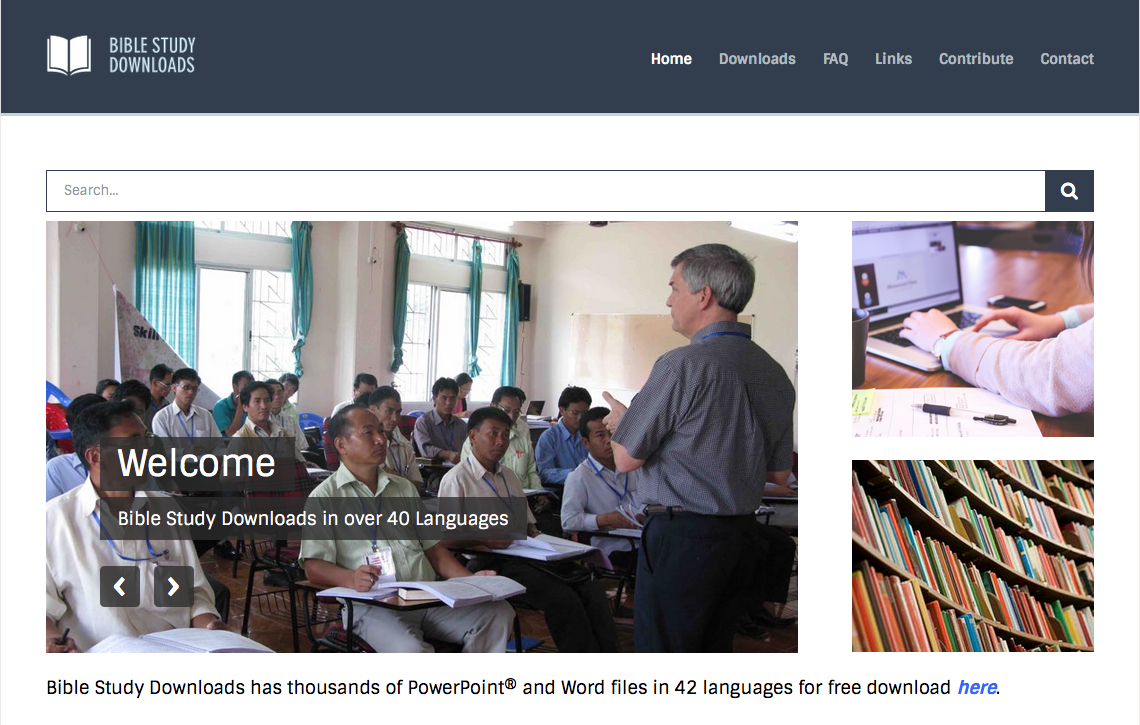 圣经学习下载
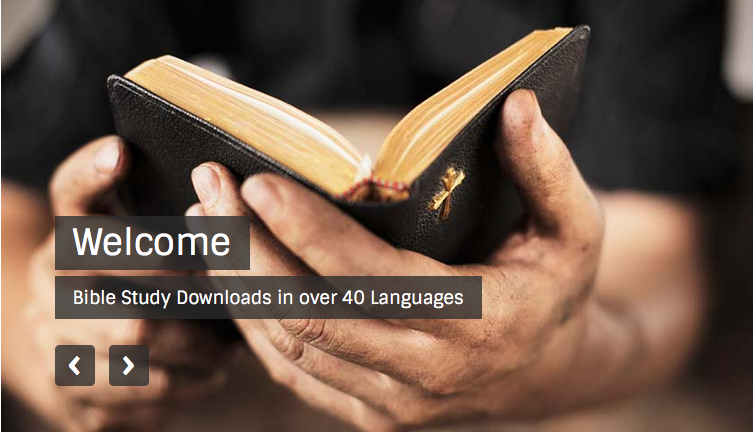 旧约全书概论链接地址 BibleStudyDownloads.org
[Speaker Notes: The explanation for free!
OT Survey link address]